Business Services
Dr. Ray Lauk
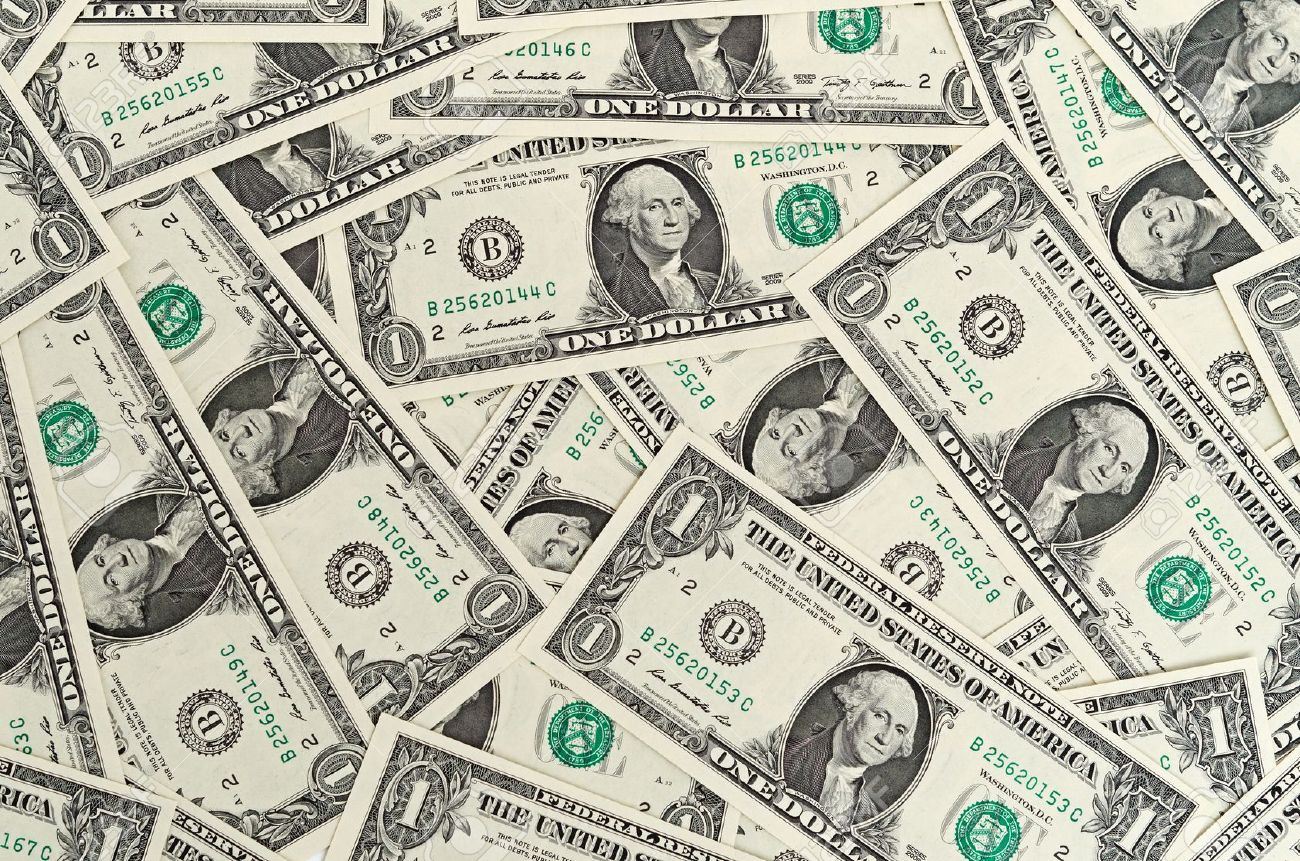 Payroll – Susan Rauzi
First pay is September 14
Pay days are normally the 15th and last day of the month.
If that falls on a legal holiday or weekend, pay comes day before (even holidays and school breaks)
DIRECT DEPOSIT
Pay stubs at https://provisotreasurer.com/my_info/sd89/
Payroll – Susan Rauzi
Stipends paid on Dec 15 and June 30. 
Must complete stipend request:
December pay by Thanksgiving
Memorial Day for the June stipend pay.
Stipends will be paid on separate check to ease tax withholding
Union dues begin to be deducted once MEA submits list 
No TRS or union dues in July and August
Salary is spread out over the year.
Check your pay check for accuracy!
If doing any type of additional work with time sheets, submit them promptly.
Employee Benefits – Cindy Consalvo
Insurance begins your start date (for most of you it begins 8-23-2018).   ID cards are sent to your home address.
If you enrolled in Optical Benefits they will be effective 9-1-2018.
You must enroll in our District Insurance plan within 31 days from your start date otherwise you must wait until Open Enrollment in February 2019.
Employee Benefits – Cindy Consalvo
Open Enrollment is February 2019, benefit changes become effective 4-1-2019.
Rates change in April each year.
Any Changes to your insurance must be made during Open Enrollment, unless you experience a Qualified Life Event.  Example: Marriage, divorce, birth of a child, etc.  (You have 31 days from the life event to make the change or be added to the insurance).
Employee Benefits
We offer a Flexible Spending Program that will begin in January of 2019. Information will be sent in an email in December for sign-up.
Medical Expenses
Child care
If you had one in last district, check to see if you still have money.
$5,000 term life insurance through Metlife paid for by the District. A Metlife application needs to be completed and on file. 
Long-term disability insurance is available for purchase through MetLife.
Nutrition Programs – Marisa Raymond
Every child receives free lunch
Every child receives free breakfast
Breakfast after the bell
You must record every breakfast with a hash mark on the roster provided by the office as it is served 
Children must take a breakfast bag and a milk of their choice
Unopened food and milk should be sent back to the cafeteria and will be donated
Preferred Meals will pick up the extra food and your daily roster
After school snacks will be provided for students in afterschool programs.
Accounts Payable – Maria DonahooSupply Reimbursements
New teachers with classrooms receive $275 reimbursement for classroom supplies
Subsequent years classroom teachers receive $175 for supplies
Nonclassroom teachers receive $100
If you are transferred to another building or classroom - $100
Receipts must be submitted all at once by December 1
Accounts Payable - Supplies
When ordering supplies, your secretary will help with the PO request
Important step – sign and return the yellow highlighted copy and packing slip indicating it’s received and OK to pay.
Miscellaneous – Cynthia Hogan and Kadir Dada
If collecting money from students…
NEVER keep money in your classroom overnight
ALWAYS turn in money to the office daily
ALWAYS get a receipt from the secretary
Omni administers three 403b retirement savings options – DO THIS!
In addition to direct deposit anywhere, you can also have payroll deductions sent to Access Credit Union for savings.
Read your contract – DO THIS!
If called for jury duty, contact Cynthia Hogan for further assistance.